Инвестиционные площадки города Новополоцка
Новополоцкий горисполком
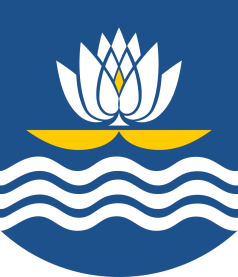 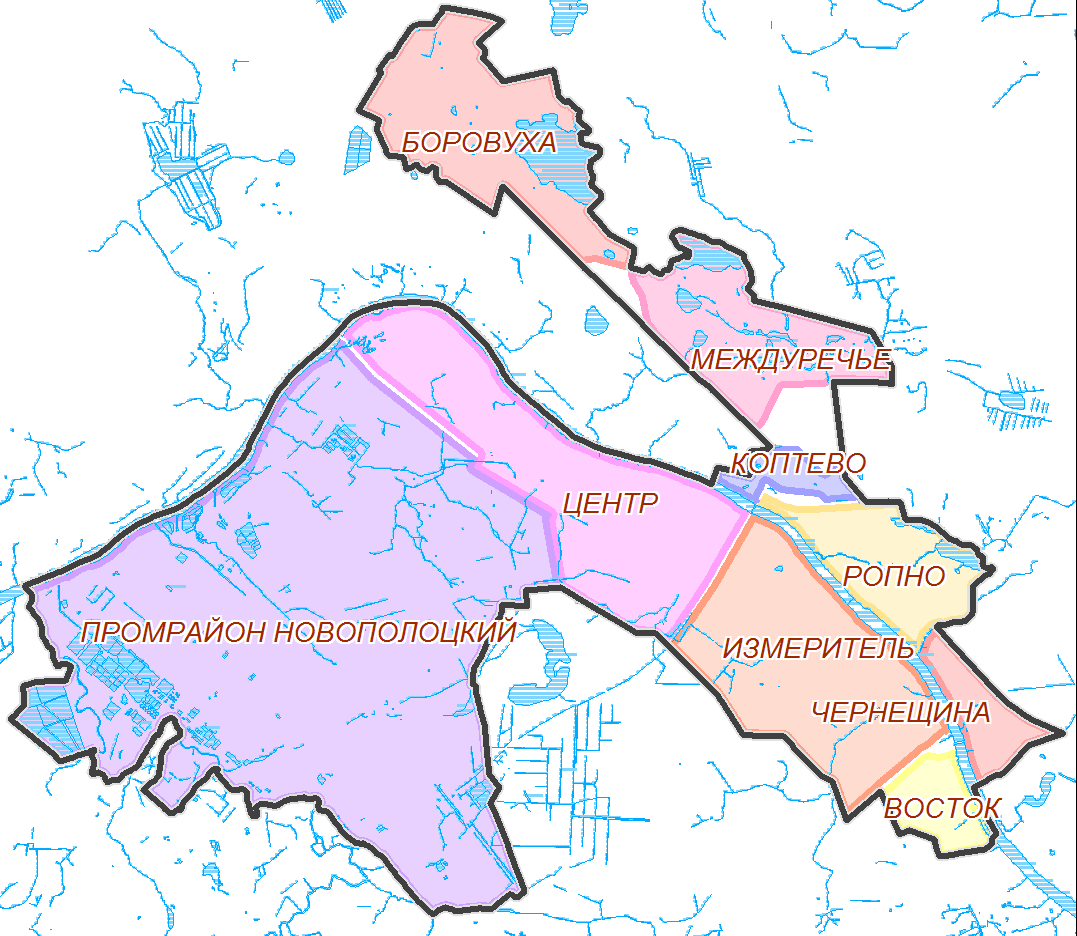 Инвестиционные площадки города Новополоцка
1
Схема города
Количество площадокна территории города:
гринфилд – 1, браунфилд – 1 площадь – 65,2 га
2
1.  Участок №1 сектор №15 СЭЗ «Витебск»

2.  Участок №2 сектор №15 СЭЗ «Витебск»
Площадка №1 – участок №1 сектор №15 СЭЗ «Витебск»
Схема площадки
Общая информация
Предложения для инвестора: 4 свободных земельных участка 
Адрес: Витебская область, г. Новополоцк, микрорайон Боровуха
Площадь: 36,5 га
Землепользователь:
по свободным участкам: не имеется
по земельным участкам для содержания и обслуживания объектов недвижимости: Новополоцкое КУП «ЖРЭО»
Балансодержатель: Новополоцкое КУП «ЖРЭО»
Форма собственности: коммунальная
Наличие правоустанавливающих документов на участок: на объекты недвижимости и на участки для их содержания и обслуживания – имеются
Правовой режим: СЭЗ «Витебск» 
Категория земель: земли города
Наличие объектов недвижимости: нет
Наличие правоустанавливающих документов на объекты недвижимости: имеются
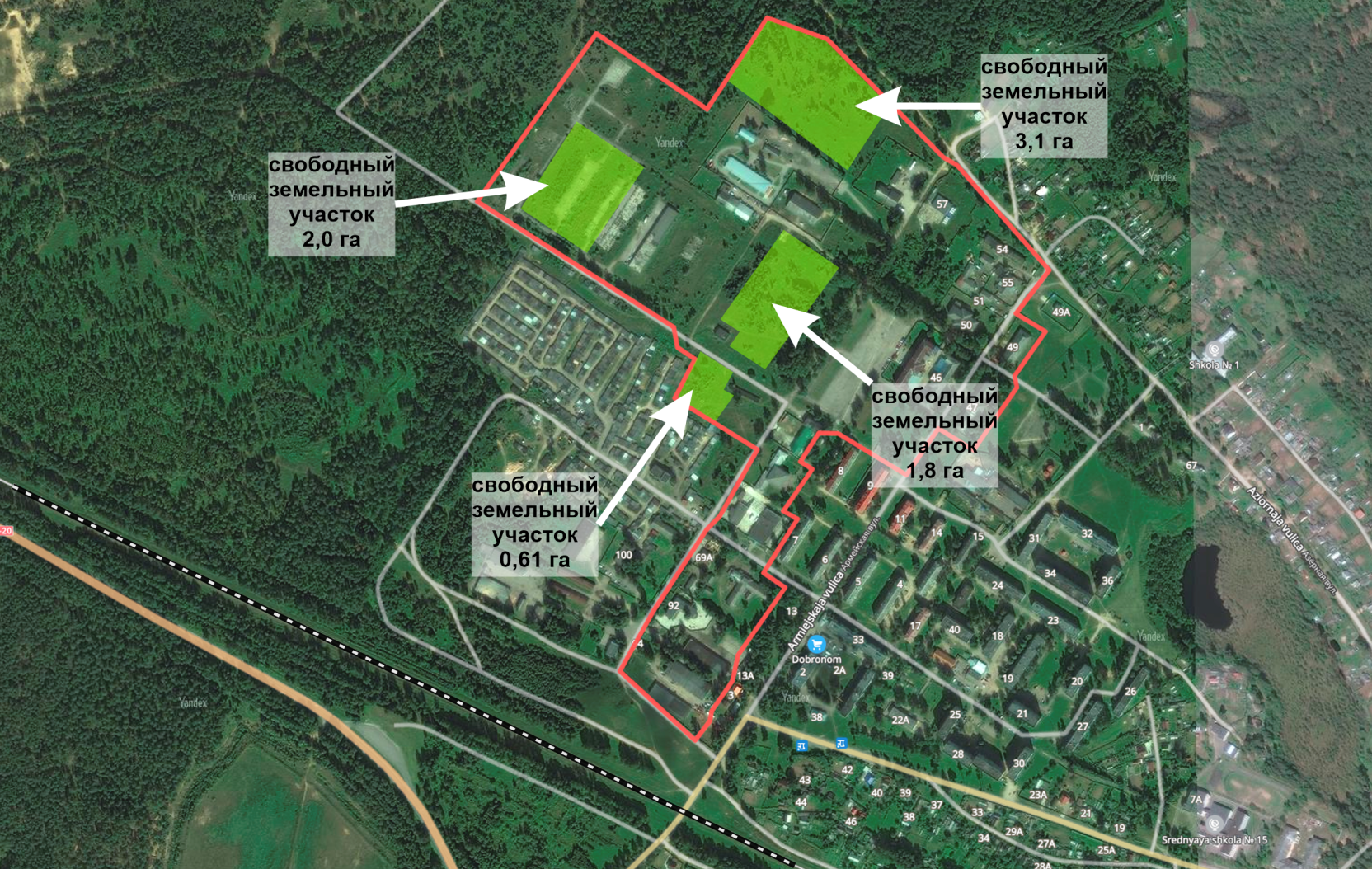 Растительность – древесно-кустарниковая. Рельеф – равнинный.
Фактическая инфраструктура
Транспортная инфраструктура

автомобильная дорога Р-20: удаленность – 1,5 км;
железная дорога (станция Боровуха): удаленность 1,8 км.
Инженерные коммуникации

электросети: частично на участке и в непосредственной близости (мощностью от 50 до 200 кВа, удаленность от 0,1 до 0,65 км); 
водоснабжение: на участке (центральное питьевое/Ø150 чуг., год ввода – 1985, износ – 62,9%);
водоотведение: в непосредственной близости – 700 м (центральное/Ø500 чуг., год ввода – 1967, износ – 110%);
газопроводы: в непосредственной близости (удаленность – 4 км, мощность – 1,2 МПа, диаметр 219 мм, =5000м3/ч, год ввода – 2002, износ – 50 %);
теплосети: в непосредственной близости (котельная, мощность 28,9 Гкал/час, год ввода – 1997, износ – 100%, в 2014 году проведена модернизация (установлено дополнительно 2 котла на щепе);
телекоммуникации: не имеется (удаленность 500-900 м).
Ограничения и обременения
Общая информация
Санитарная зона: 50 м
Экологическая зона:  нет
На свободных земельных участках возможно размещение объектов:
       1. для которых не устанавливается санитарно-защитная зона;
       2. имеющих базовую или расчетную санитарно-защитную зону не более 50 м, позволяющую обеспечить ее соблюдение, например по пунктам Специфических санитарно-эпидемиологических требований:
       - сельское хозяйство, охота и лесное хозяйство (п.32-35);
       - обрабатывающая промышленность, производство химических продуктов (п. 203-208);
       - металлургическое производство, производство готовых металлических изделий, машин и оборудования (п. 261-265);
       - обработка древесины и производства изделий из дерева (п. 277-283);
       - текстильное и швейное производство. Производство кожи и изделий из кожи. Производство обуви (п. 301-313);
       - обработка животных продуктов (п. 330-331);
       - производство пищевых продуктов (п. 360-379);
       - транспортная деятельность, строительство и связь. Предоставление коммунальных услуг, торговля, ремонт автомобилей
(п. 433-442);
       - склады, причалы и места перегрузки и хранения грузов, места производства фумигации грузов и судов, газовой дезинфекции, дератизации и дезинсекции (п. 472-477).
Площадка №2 – участок №2 сектор №15 СЭЗ «Витебск»
Общая информация

Предложения для инвестора: 6 объектов недвижимости(частично не используемых)
Адрес: Витебская область, г. Новополоцк, ул. Молодежная, 166
Площадь: 28,8 га
Землепользователь:
по земельным участкам для содержания и обслуживания объектов недвижимости: ОАО «Измеритель»
Балансодержатель: ОАО «Измеритель»
Форма собственности: республиканская
Наличие правоустанавливающих документов на участок: на объекты недвижимости и на участки для их содержания и обслуживания – имеются 
Правовой режим: СЭЗ «Витебск» 
Категория земель: земли промышленности, транспорта, связи, энергетики, обороны и иного назначения.
Наличие объектов недвижимости: 6 (частично не эксплуатируемых ) 
Наличие правоустанавливающих документов на объекты недвижимости: имеются
Схема площадки
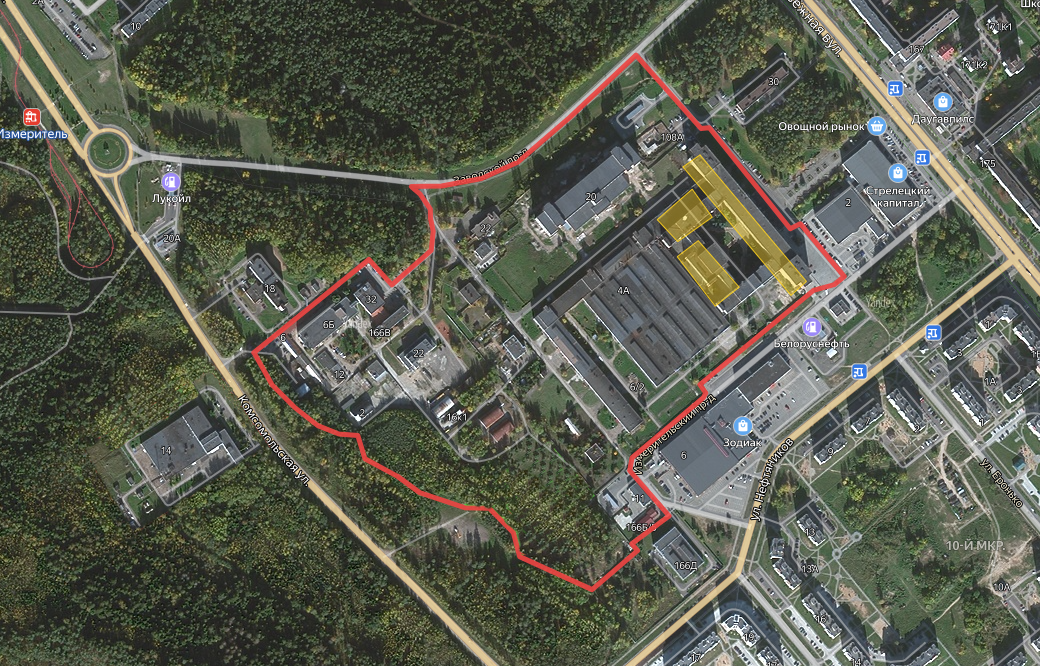 Растительность – древесно-кустарниковая. Рельеф – равнинный.
Фактическая инфраструктура
Инженерные коммуникации

электросети: имеются: 3 км х 2 кабельные линии, мощность 15,6 МВт (свободно 13,6 МВт); год ввода в эксплуатацию – 1978, степень износа – 80%, состояние – требуется ремонт; 
водоснабжение: на участке:
     центральное питьевое/Ø225 ПЭ, год ввода – 2015, износ – 23,1%;
     центральное, питьевое, год ввода – 1987%;
артскважина (для технологических нужд), год ввода – 1996 (капитальный ремонт – 2003), износ – 80%;
водоотведение: имеется: центральное (хозяйственное ведение  ОАО «Измеритель»), год ввода – 1987, износ – 80%. Сброс в централизованную систему городской канализации;
газопроводы: имеются (удаленность – 0,1 км,   мощность – 0,6 МПа, диаметр 108 мм, =1000м3/ч, год ввода – 2000, износ – 55 %);
теплосети: в непосредственной близости:
      мощность – 11,657 Гкал, год ввода – 1980, степень износа – 80%, удаленность – 142 м;
       участок тепловой сети от ТК 50Н до ТК 64Г: Ø 630, год ввода – 1988, степень износа – 90%, удаленность – 220,9 м;
телекоммуникации: техническая возможность подключения к линиям связи, оптоволокну имеется
Транспортная инфраструктура

автомобильная дорога Р-20: удаленность – 1,5 км;
автомобильная дорога Р-45: удаленность – 7 км;
местная дорога;
железная дорога (станция Новополоцк): удаленность 10 км;
железная дорога (станция Ксты): удаленность 10 км
Общая информация
Производственный корпус № 1. Общая площадь – 30958,8 м2 (в том числе свободная – 2000 м2), этажность – 1. 
Производственное помещение. Общая площадь – 23639,3 м2 (в том числе свободная – 6082 м2), этажность – 5.
Изолированное помещение № 1. Общая площадь – 2641,3 м2 (в том числе свободная – 1000 м2), этажность – 4.
Производственное помещение. Общая площадь – 2556,2 м2 (в том числе свободная – 1800 м2), этажность – 3.
Склад. Общая площадь – 70,1 м2, этажность – 2.
Производственный корпус № 4.Общая площадь – 12000 м2 (в том числе свободная – 10000 м2), этажность – 8.
Объекты недвижимости
Схема расположения на площадке
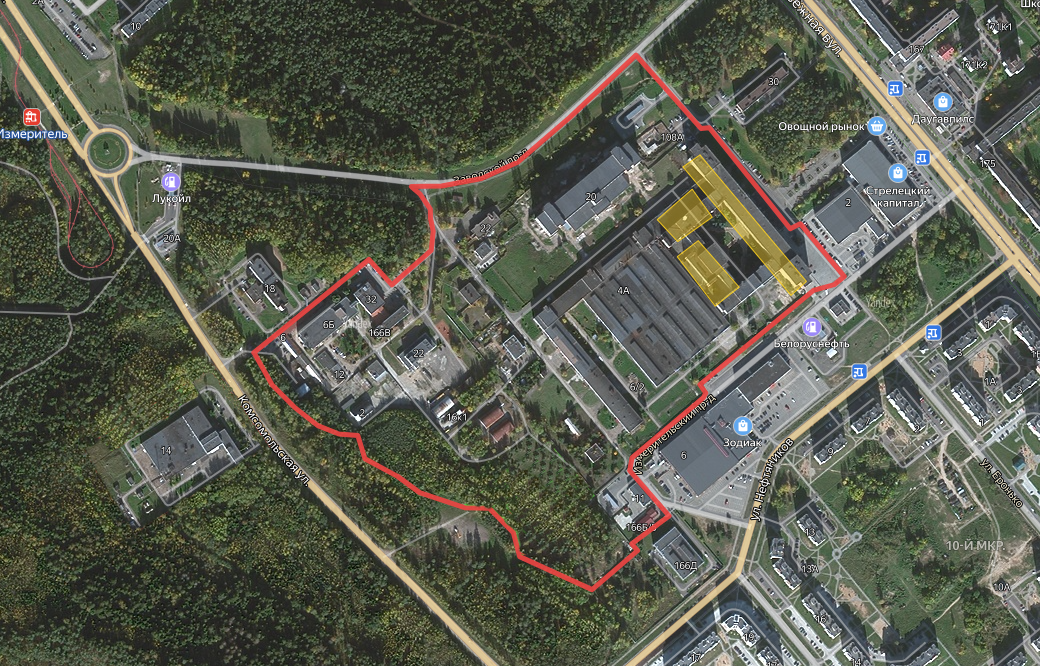 Объекты недвижимости
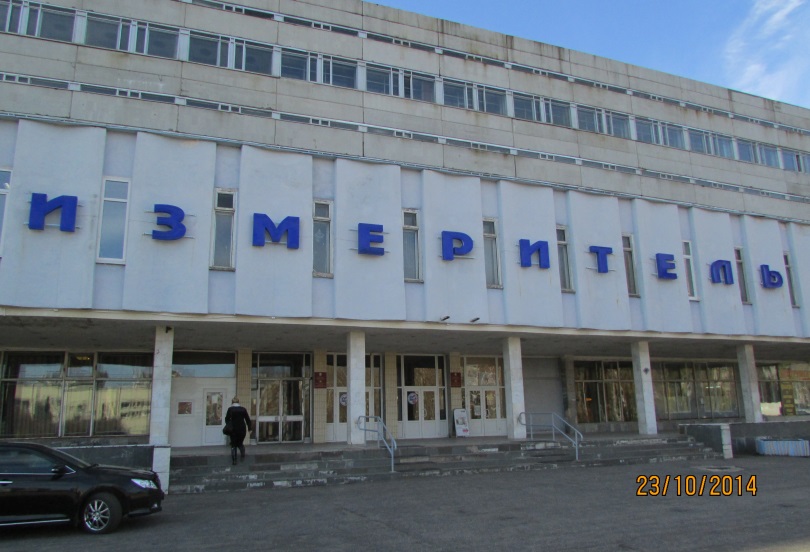 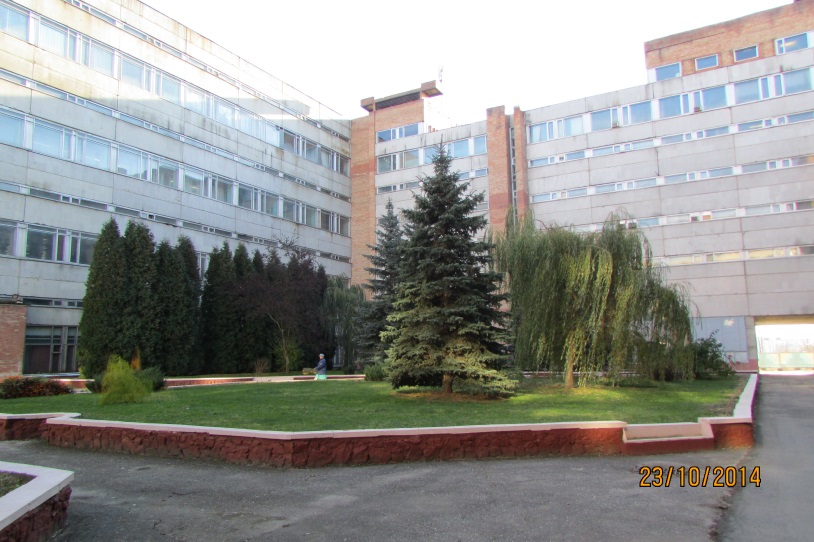 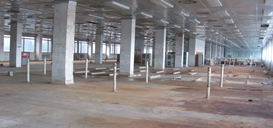 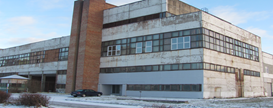 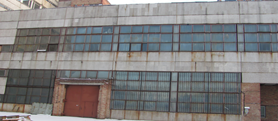 Ограничения и обременения
Общая информация

Санитарная зона – 50 м
Охранная зона – нет
Обременения – 3 пояс зоны санитарной охраны водного объекта (артезианская скважина), используемого для технических нужд
На свободных земельных участках возможно размещение объектов:
       1. для которых не устанавливается санитарно-защитная зона;
       2. имеющих базовую или расчетную санитарно-защитную зону не более 50 м, позволяющую обеспечить ее соблюдение, например по пунктам Специфических санитарно-эпидемиологических требований:
       - обрабатывающая промышленность, производство химических продуктов (п. 203-207);
       - металлургическое производство, производство готовых металлических изделий, машин и оборудования (п. 261-265);
       - обработка древесины и производства изделий из дерева (п. 281-283);
       - текстильное и швейное производство. Производство кожи и изделий из кожи. Производство обуви п. 301-313);
       - обработка животных продуктов (п. 330-331);
       - склады, причалы и места перегрузки и хранения грузов, места производства фумигации грузов и судов, газовой дезинфекции, дератизации и дезинсекции (п. 477)